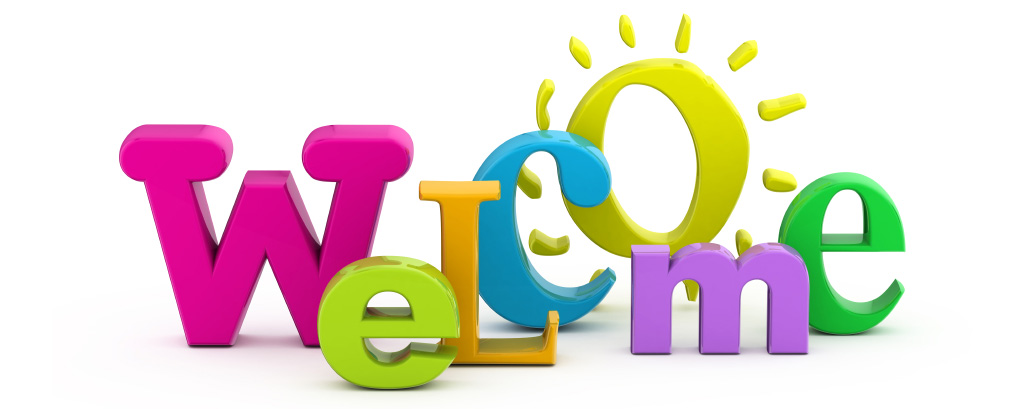 ГОСУДАРСТВЕННОЕ БЮДЖЕТНОЕ ОБРАЗОВАТЕЛЬНОЕ УЧЕРЕЖДЕНИЕ   ЦЕНТР ОБРАЗОВАНИЯ  №1454
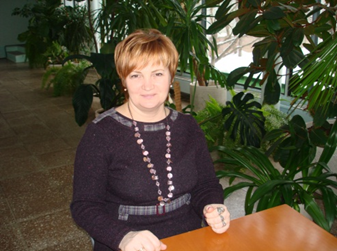 ПОПОВА Т.Н., УЧИТЕЛЬ АНГЛИЙСКОГО ЯЗЫКА, ВЫСШАЯ КАТЕГОРИЯ, ОБЩИЙ СТАЖ-28 ЛЕТ, ПЕДАГОГИЧЕСКИЙ СТАЖ-19 ЛЕТ, В ДАННОЙ ШКОЛЕ-14 ЛЕТ.
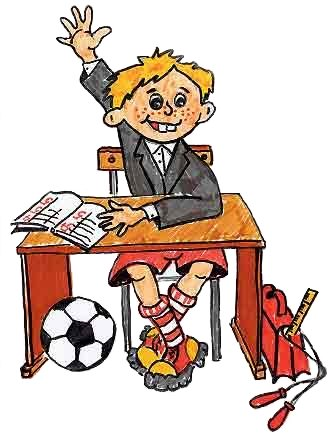 Oткрытый урок по теме «Британский образ жизни» в технологии: развитие критического мышления через чтение и письмо.
Приемы и методы работы нa уроке: шесть думающих шляп, синквейн
The British Ways of Life
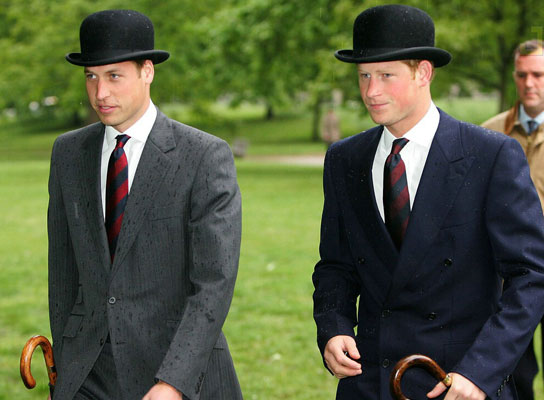 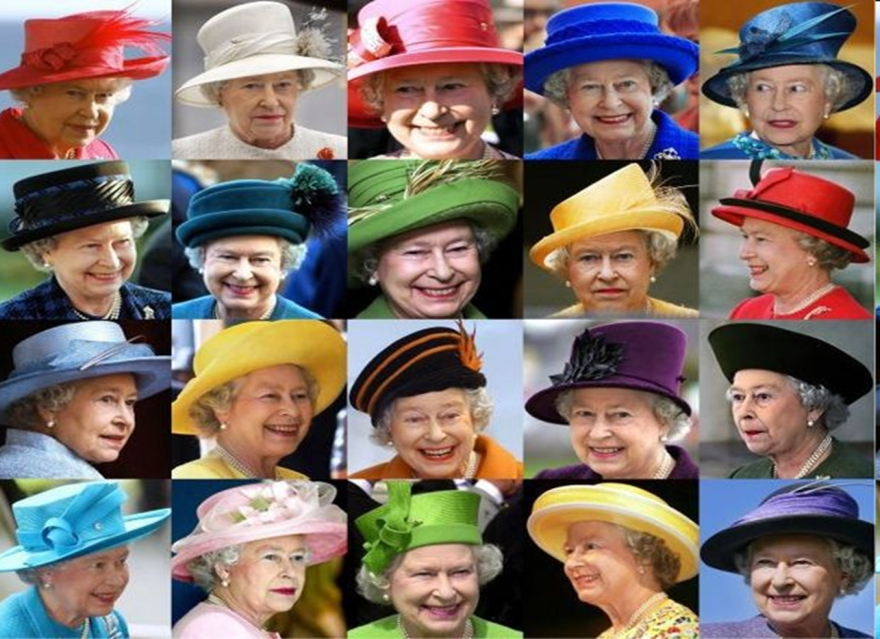 The English like to talk
 about the weather
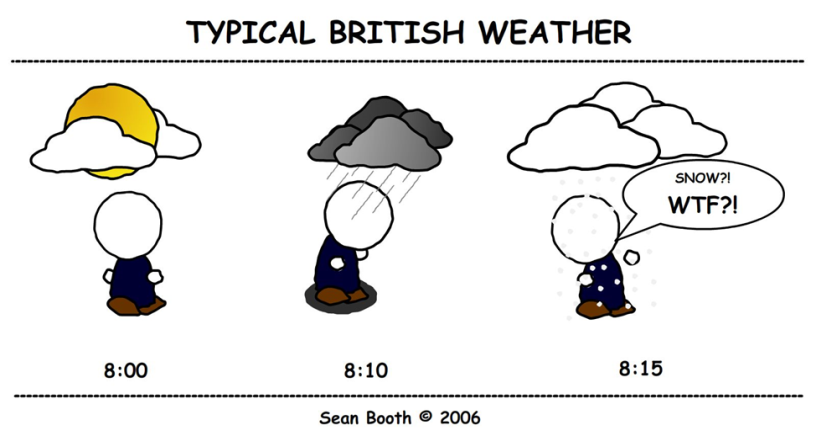 Sunday papers appear on Sunday
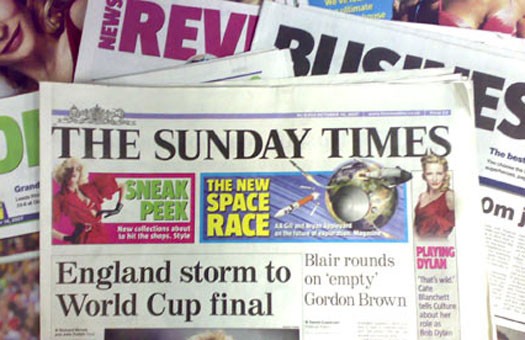 Everyone in England loves cats
 and takes care of them
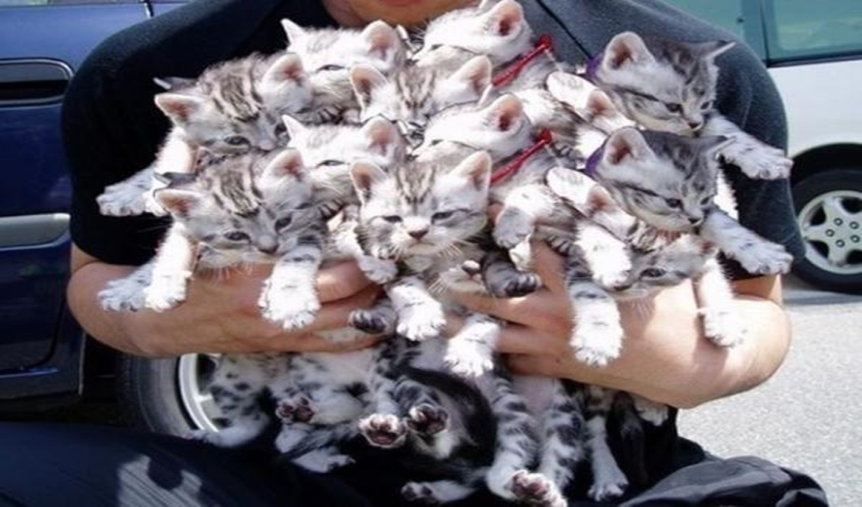 On the continent people show off their knowledge, in England they don’t do it
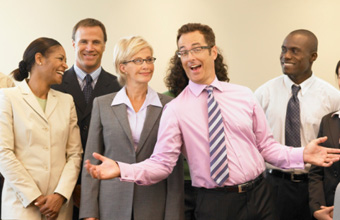 The English have good
 sense of humour.
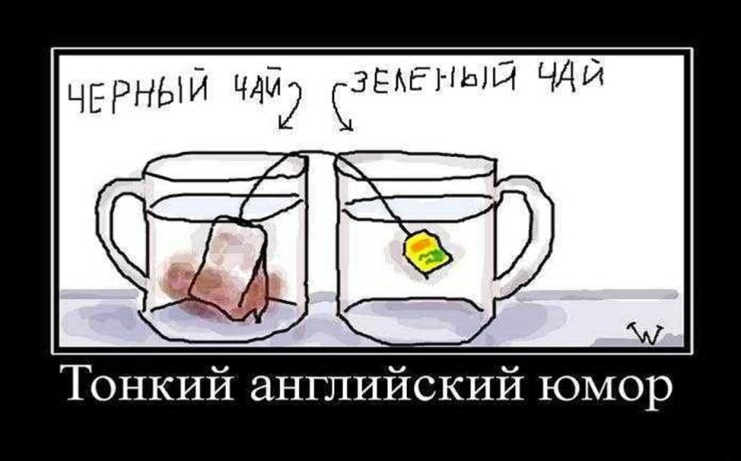 The English tell you neither a lie, nor the truth.
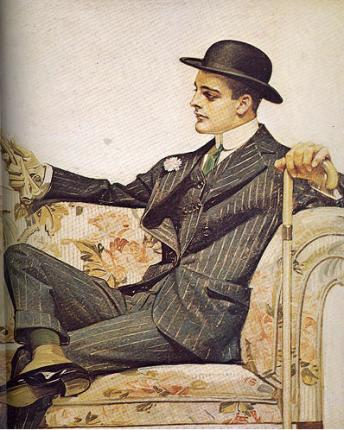 In England every man dresses in some old clothes and don’t shave.
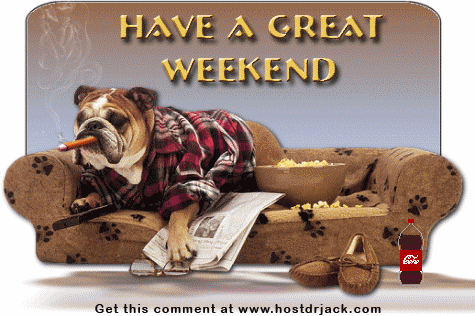 Cricket is a game!
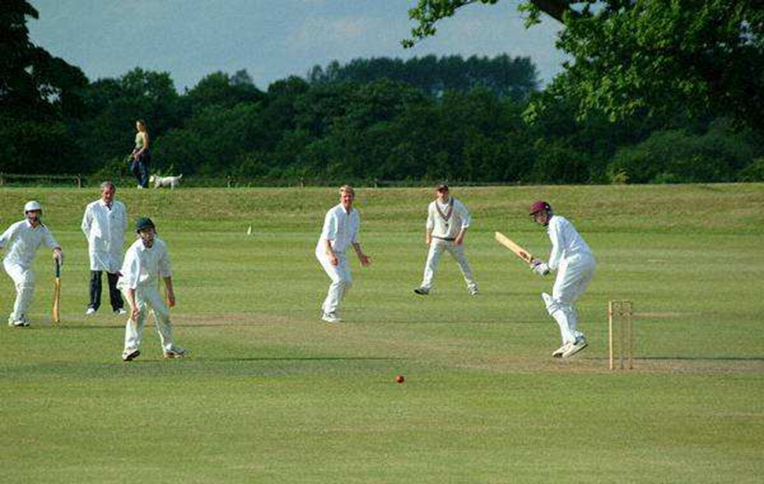 They have good table manners
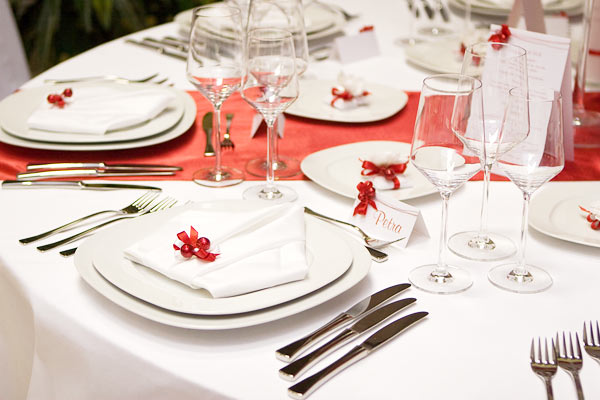 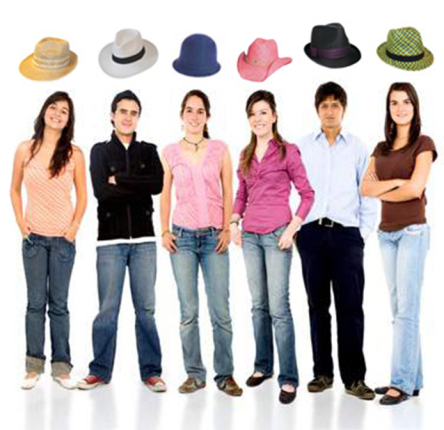 The British like queuing
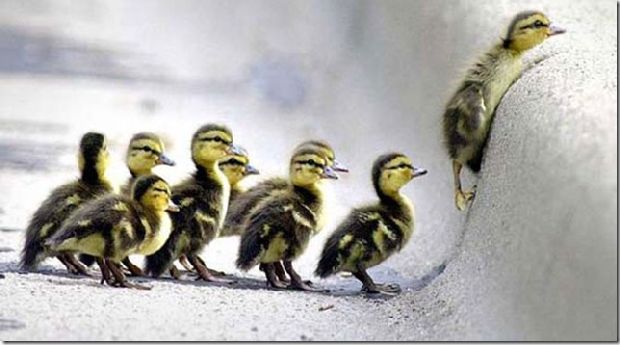 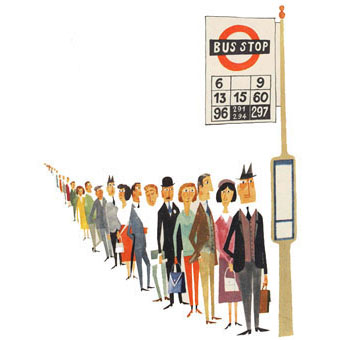 They are very polite
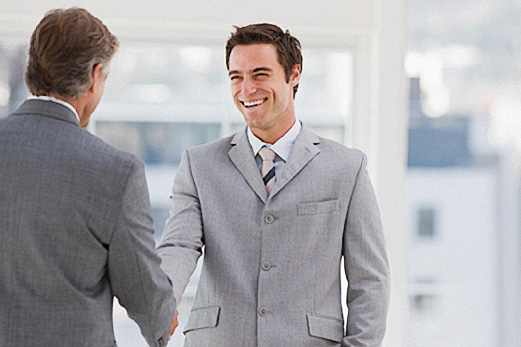 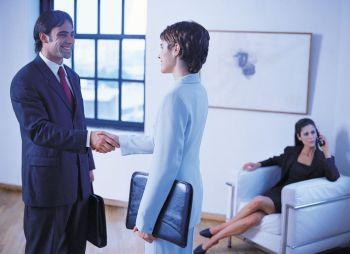 They are great tea lovers
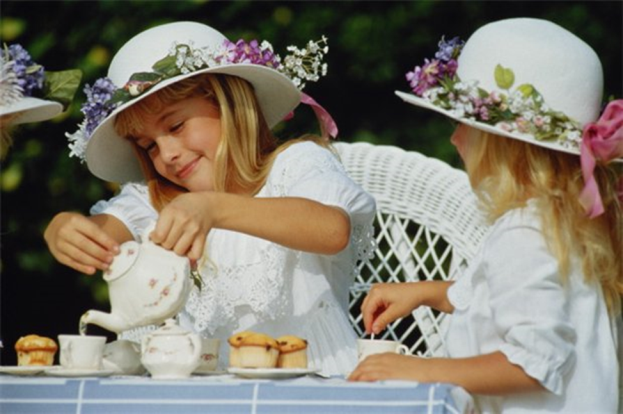 They like cycling at the
 weekend.
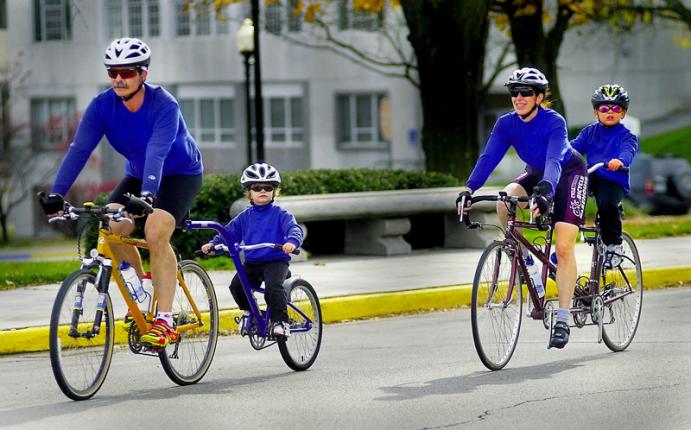 They like gardening,
 when they have free time
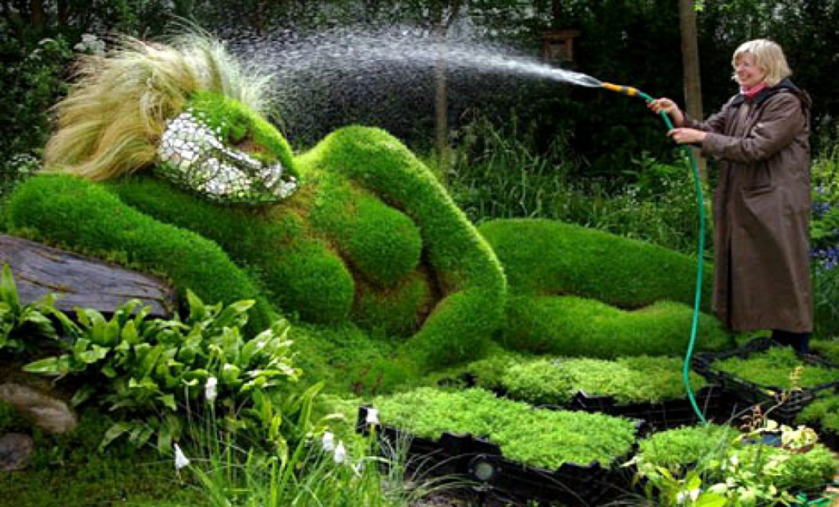 They like walking in the countryside
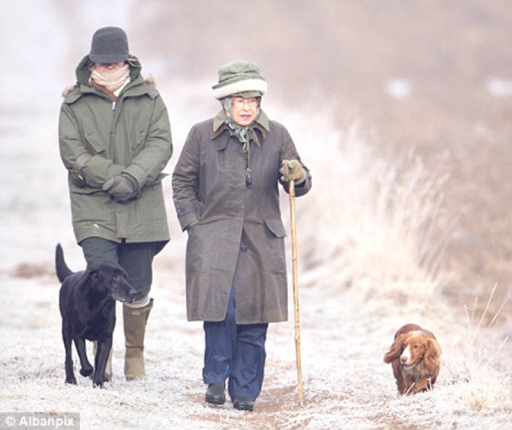 The men like extreme ironing
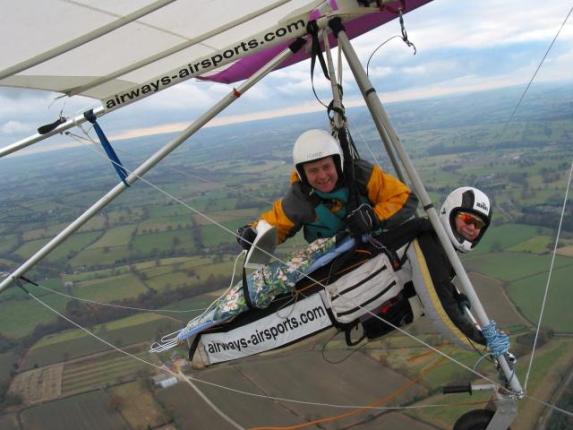 They like walking in the park
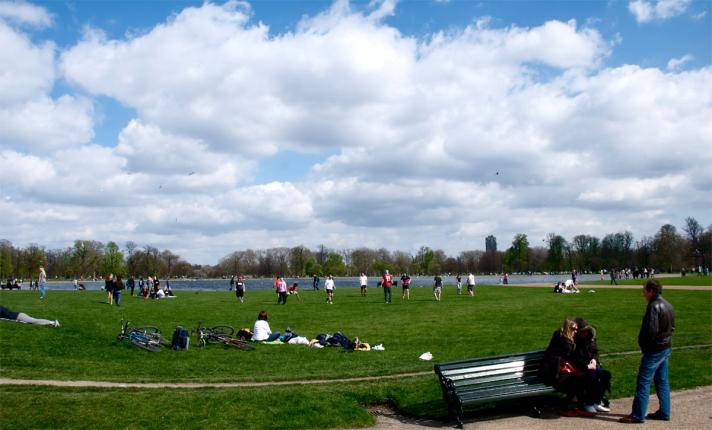 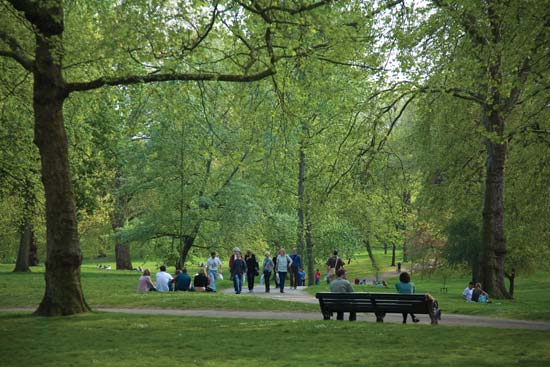 Hide Park
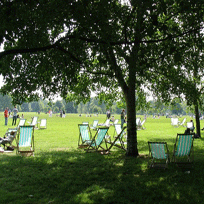 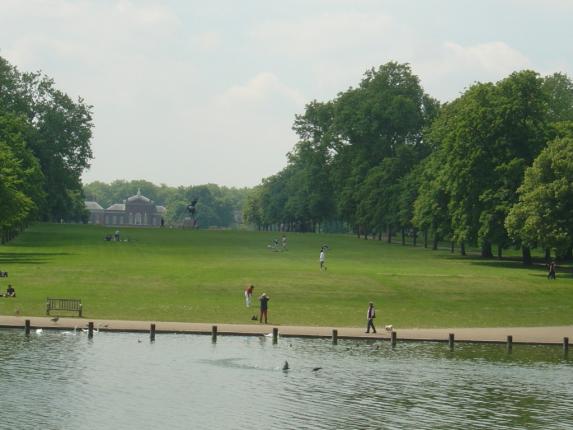 Kensington Garden
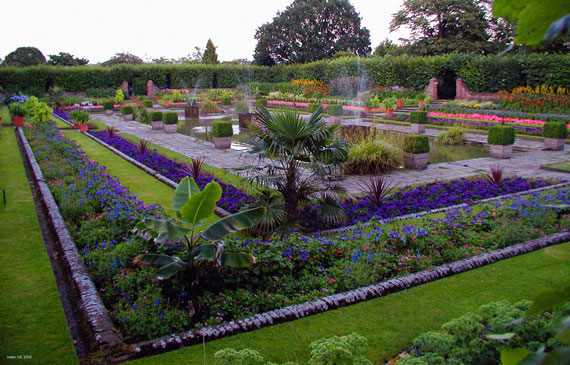 The British respect their traditions
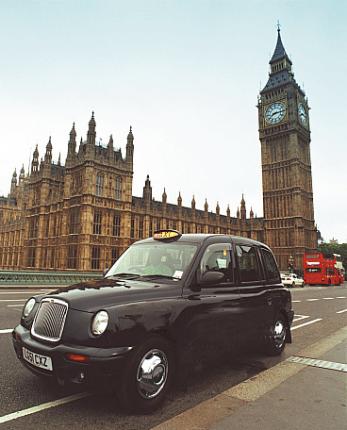 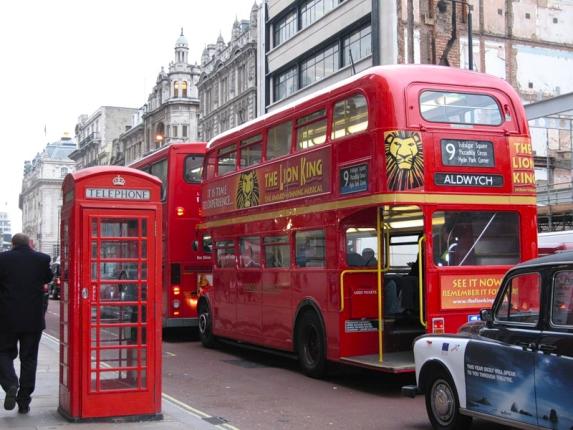 British SymbolsBuckingham Palace
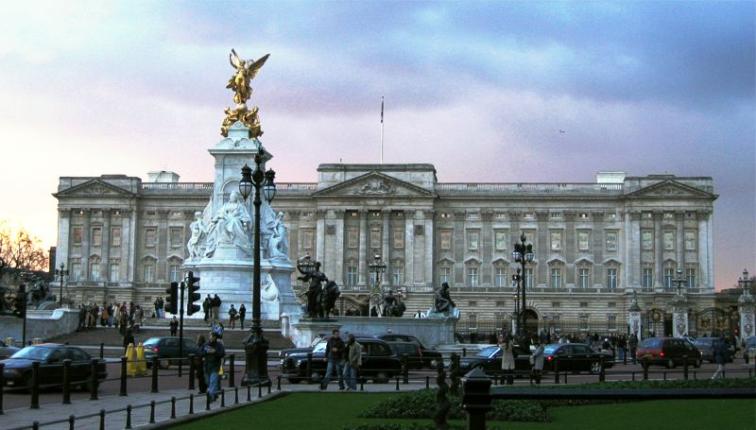 British SymbolsWestminster Abby
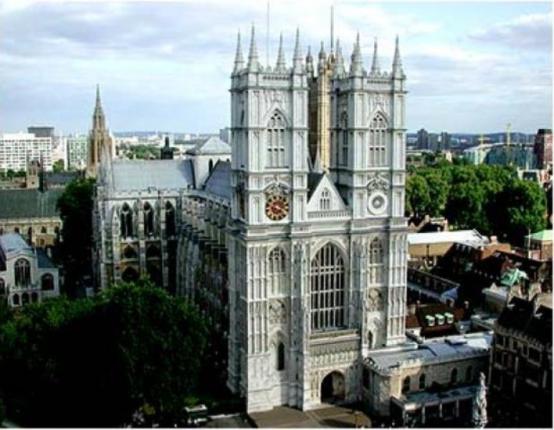 British SymbolsLondon Eye
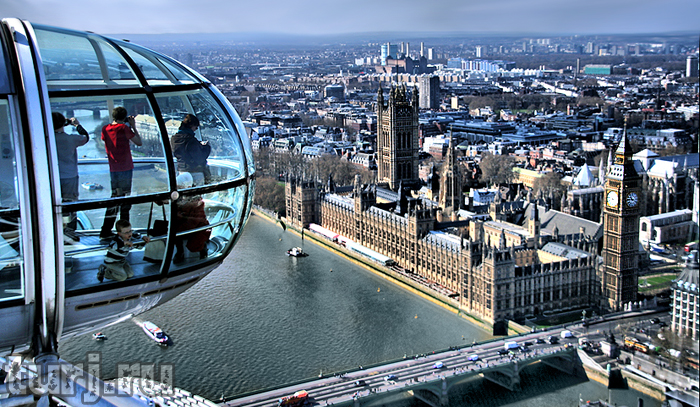 British Symbols Trafalgar Square
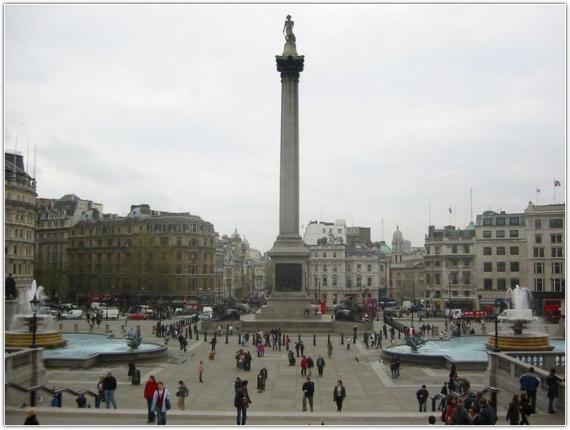 CINQUAINS
England
Beautiful, hospitable
Visit,  see,  admire
The country is worth visiting
The UK 
Amatova Akylai 5”B”
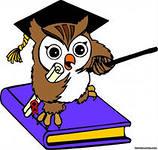 Scotland
Picturesque, with lots of lakes
Walk around,  go sightseeing,  remember
It is possible to see Lock Ness Monster
Great Britain
Korovyakovski Konstantin 5”B”
CINQUAINS
Northern Ireland
Mysterious, fantastic
Listen to myths,  tell legends,  follow traditions
St. Patrick Day is very popular everywhere.
Great Britain
Martynova Irina 5”B”
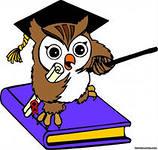 Wales
Wonderful, with lots of hills
Speak Welsh,  breed sheep,  make cheese
There are a lot of castles in Wales
The UK
Trusov Kirill 5”B”
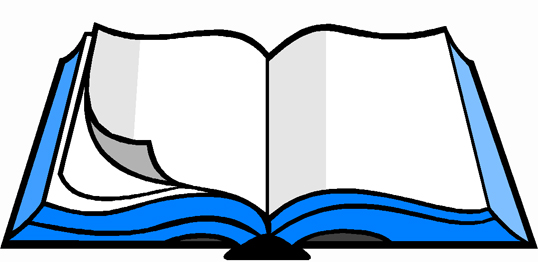 Homework
Homework
to read more about the British ways of life


Home reading:
Lesson 17
George Mikes and his Book
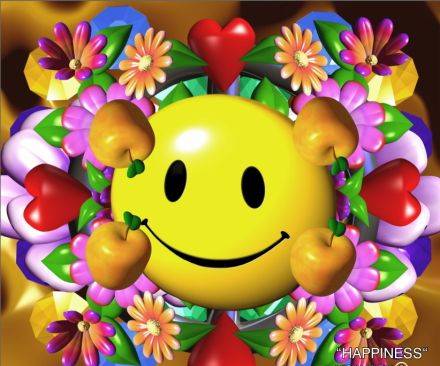